SUBWOOFER SPEAKER
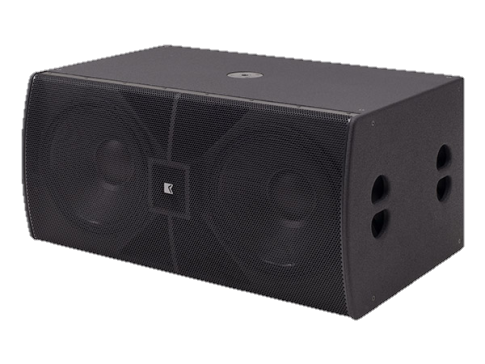 EIDOS 218 S (Outline)
탁월한 크기 대 전력 비율
독창적인 디자인으로 인한 펀치감
공기 흐름을 돕고 트랜스 듀서 효율을 향상시
          키는 ERP 디자인
1